T  comme     	Horaires de travail ISTRES
H
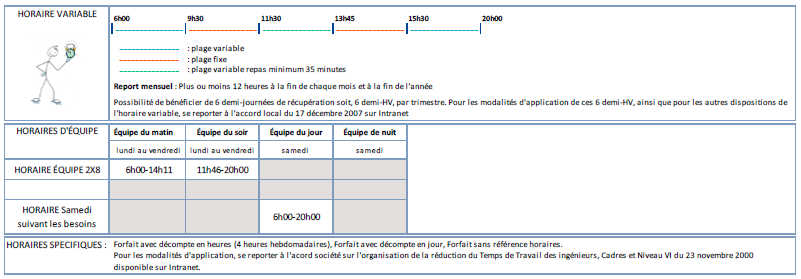 1